RUTA DE ACCIÓN
COMISIÓN EJECUTIVA DE ATENCIÓN A VÍCTIMAS
(CEAV)
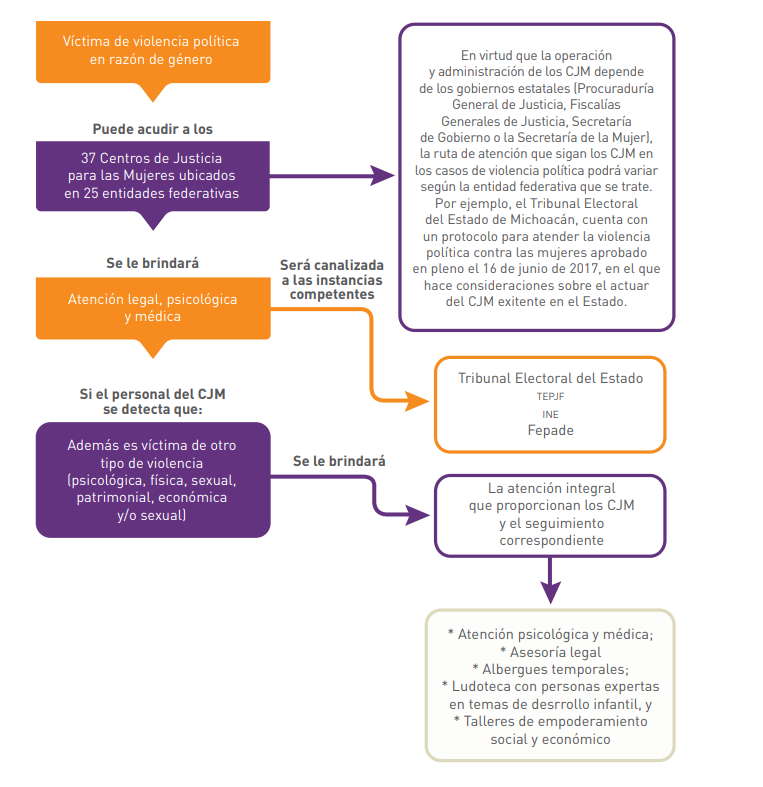 Comisión Ejecutiva 
de Atención a Víctimas
Fuente: Comisión Ejecutiva de Atención a Víctimas (CEAV), en el Protocolo para la Atención de la Violencia Política contra las Mujeres en Razón de Género.